«Красота есть во всем, но не всем дано это видеть»								  																			Конфуций
Выполнил: обучающийся группы 17
ГАПОУ НСО «Новосибирский колледж
 автосервиса и дорожного хозяйства»
Краснов Артем
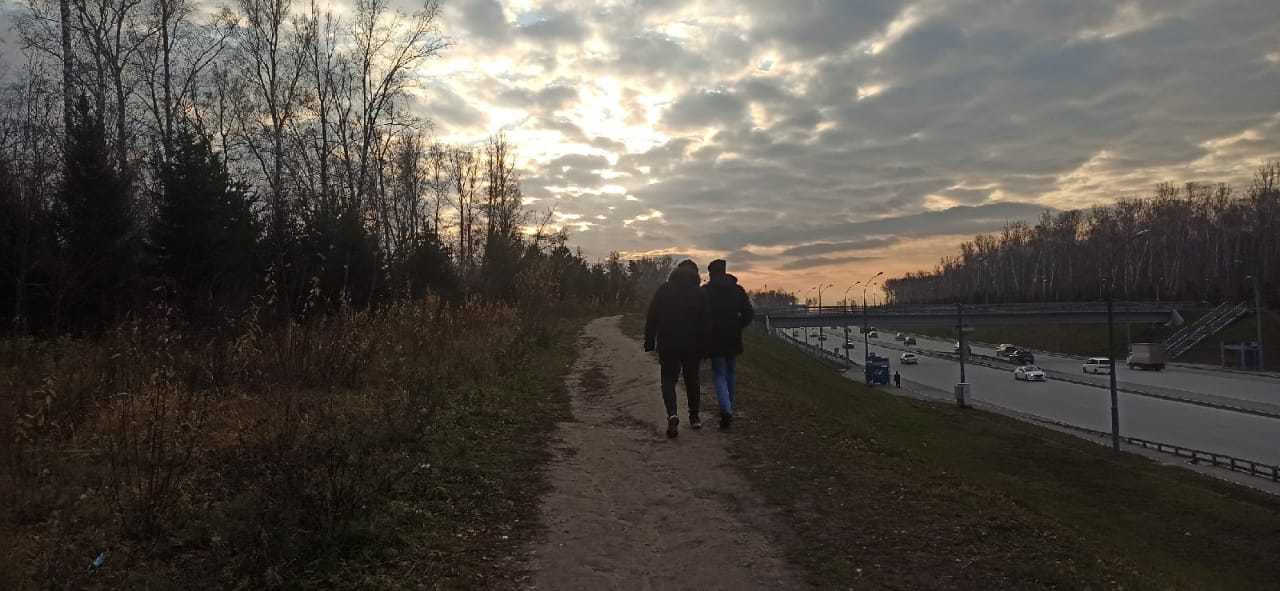 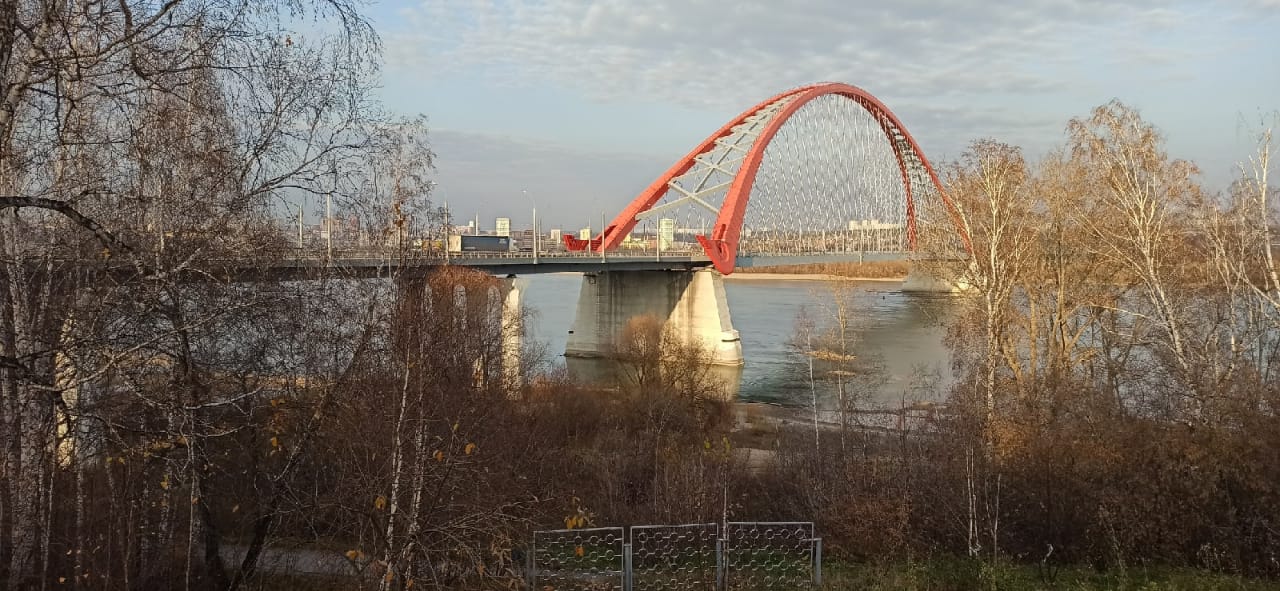 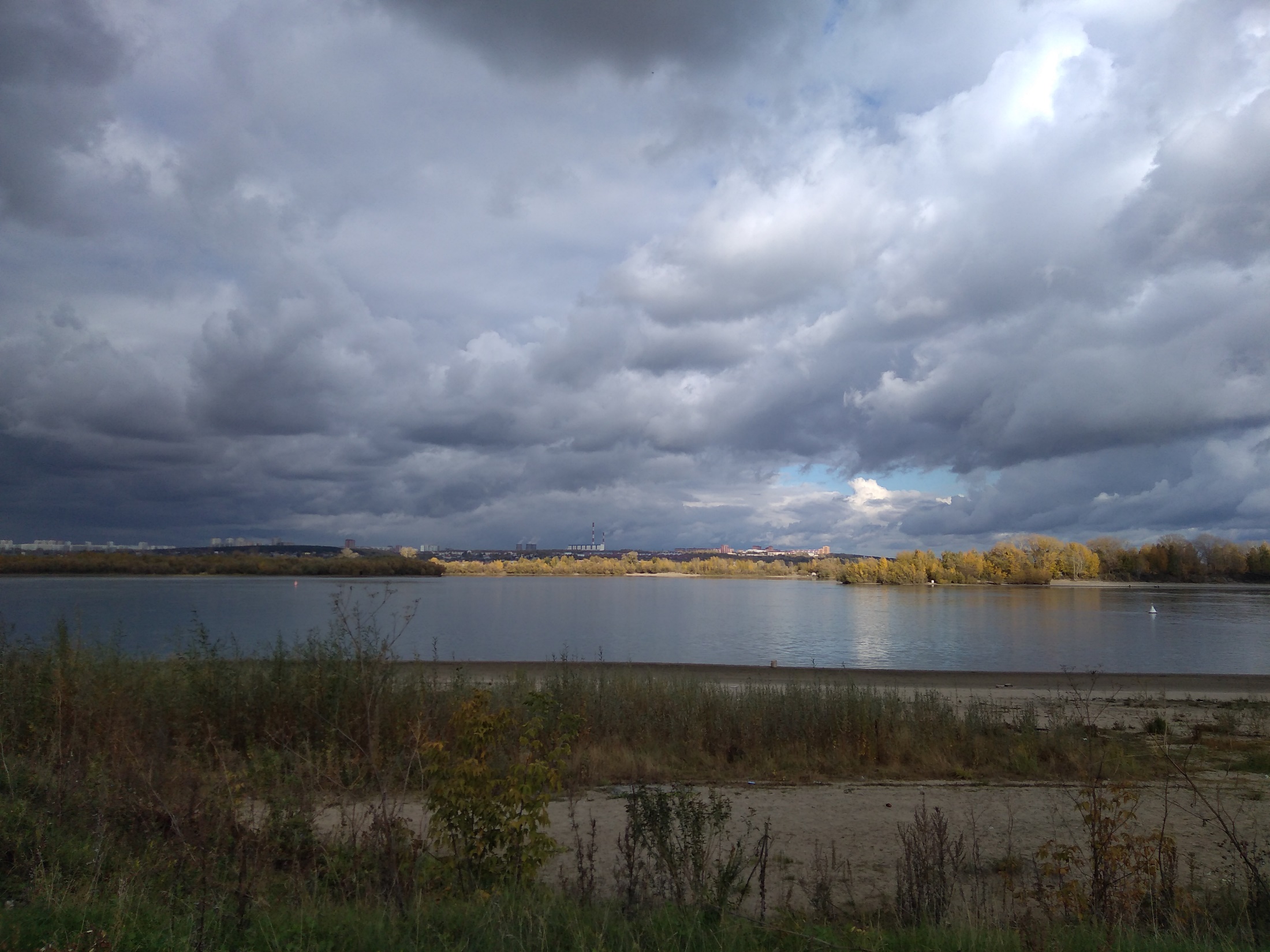 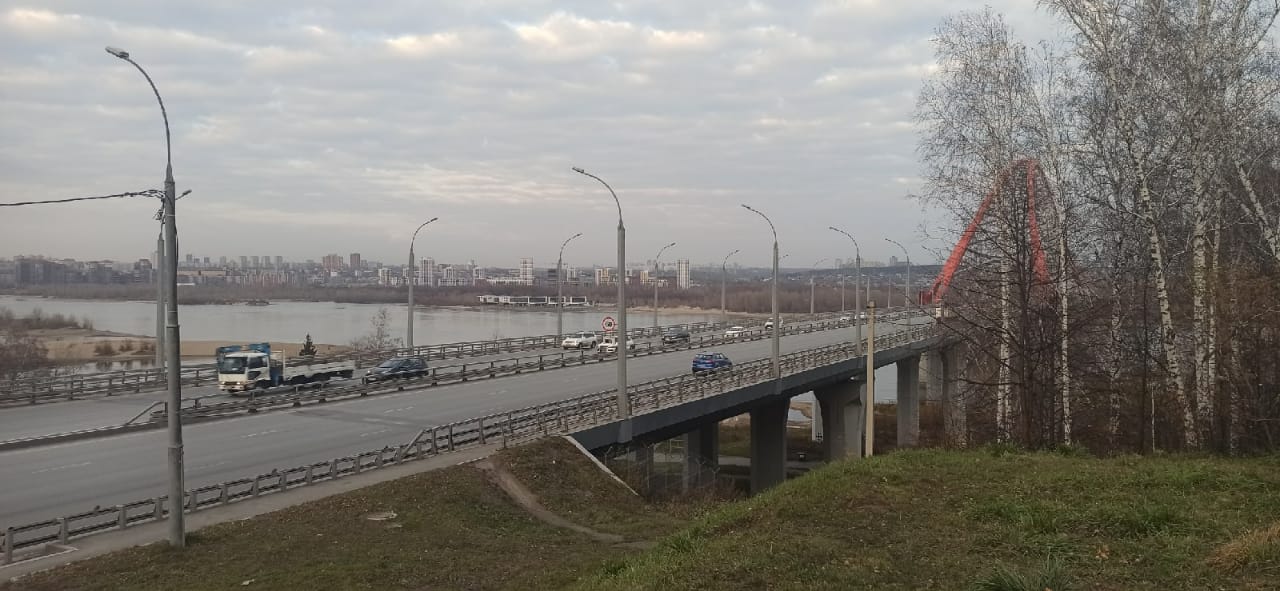 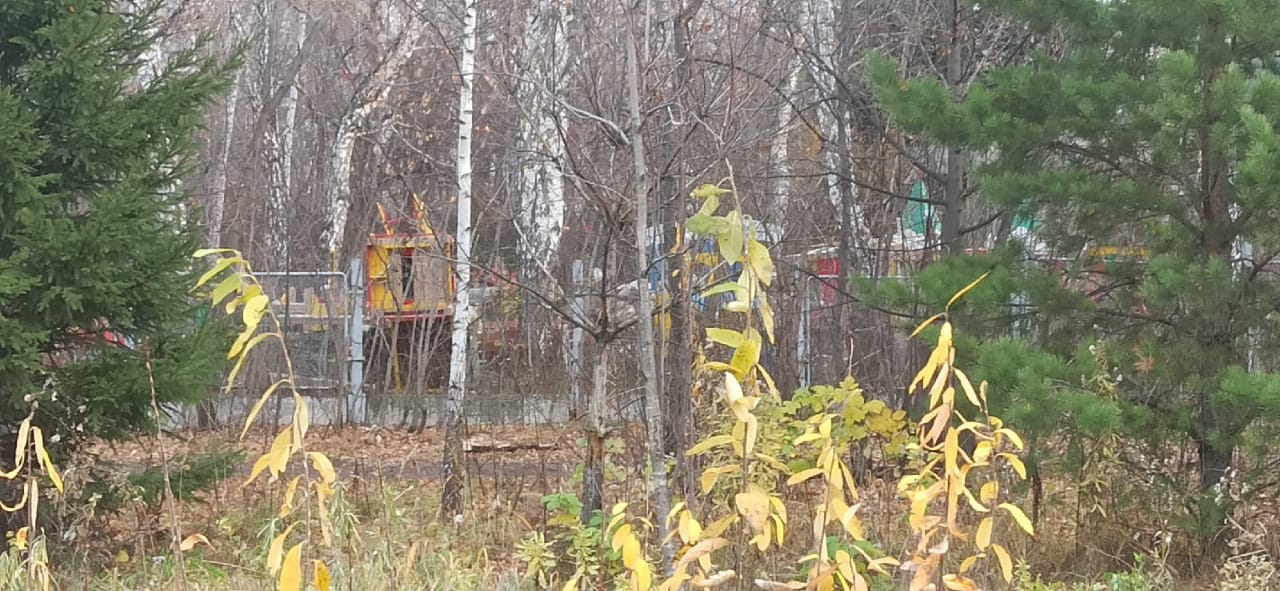 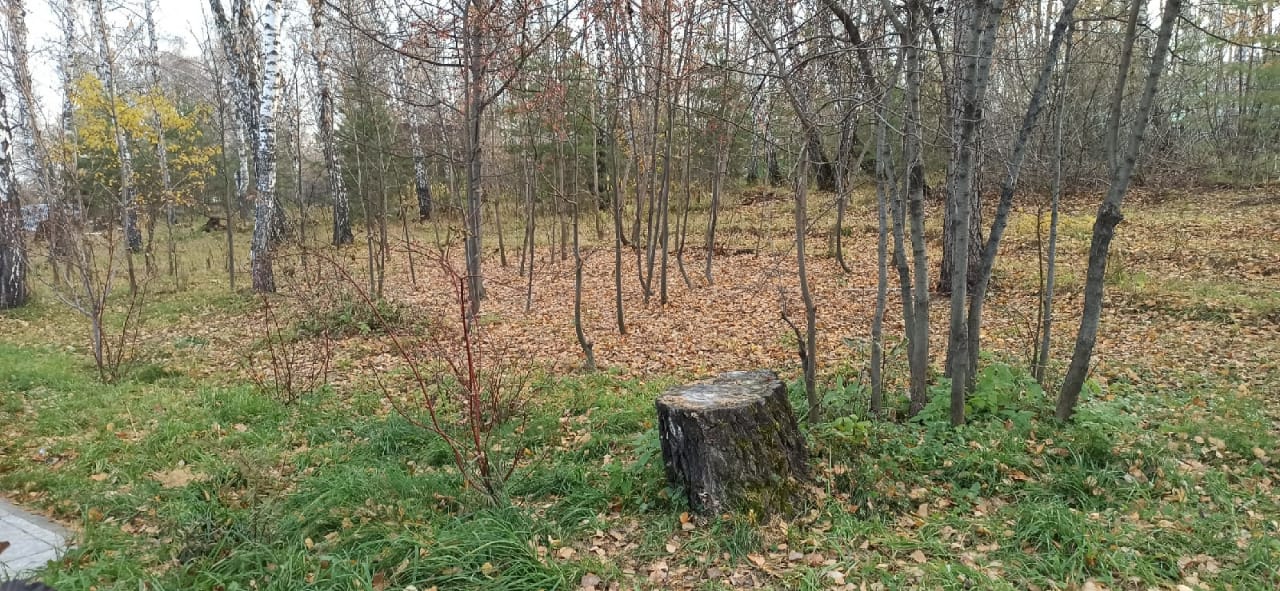 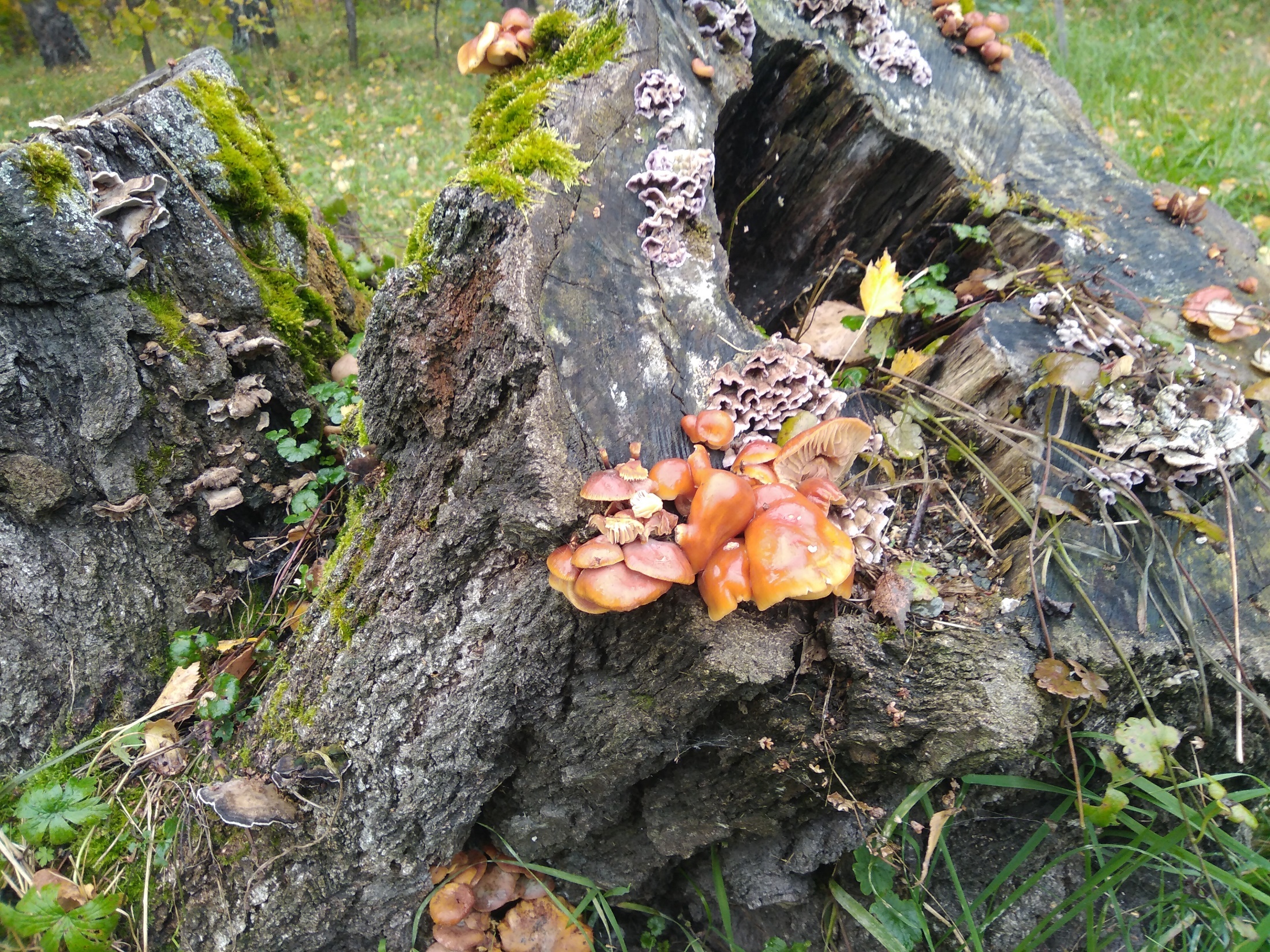 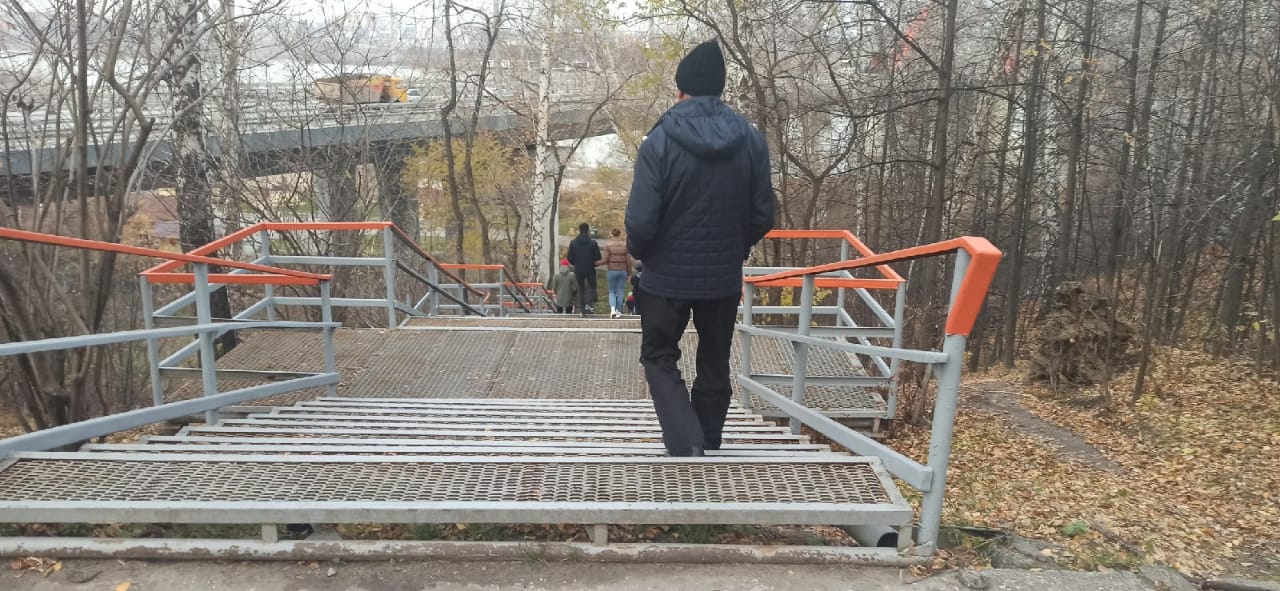 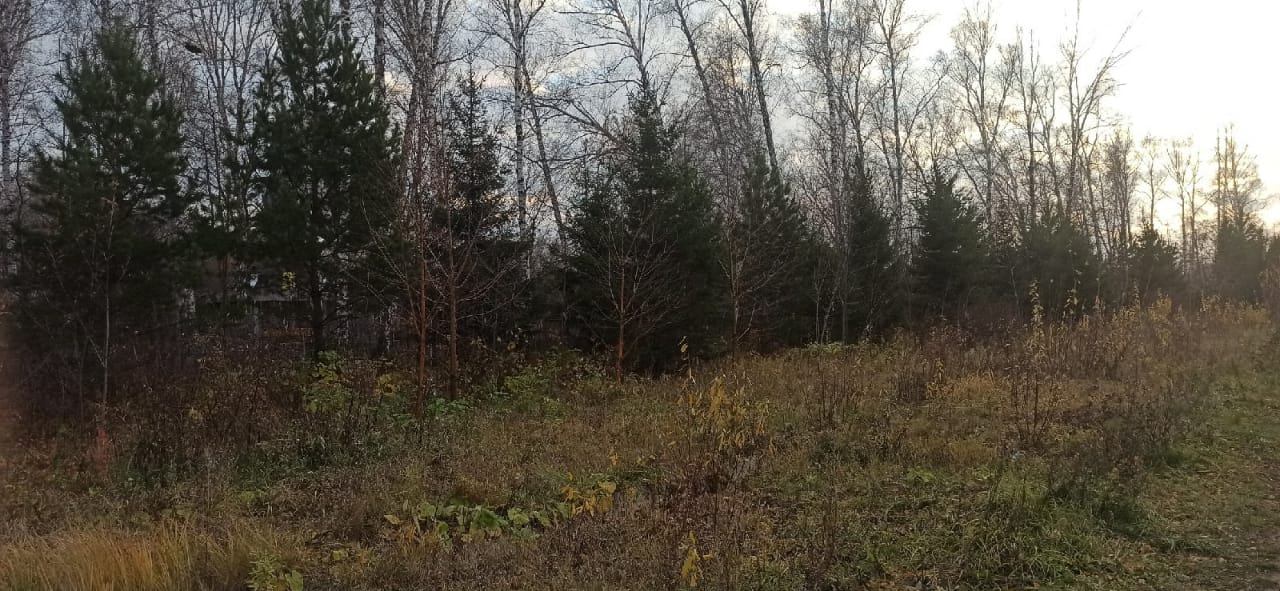 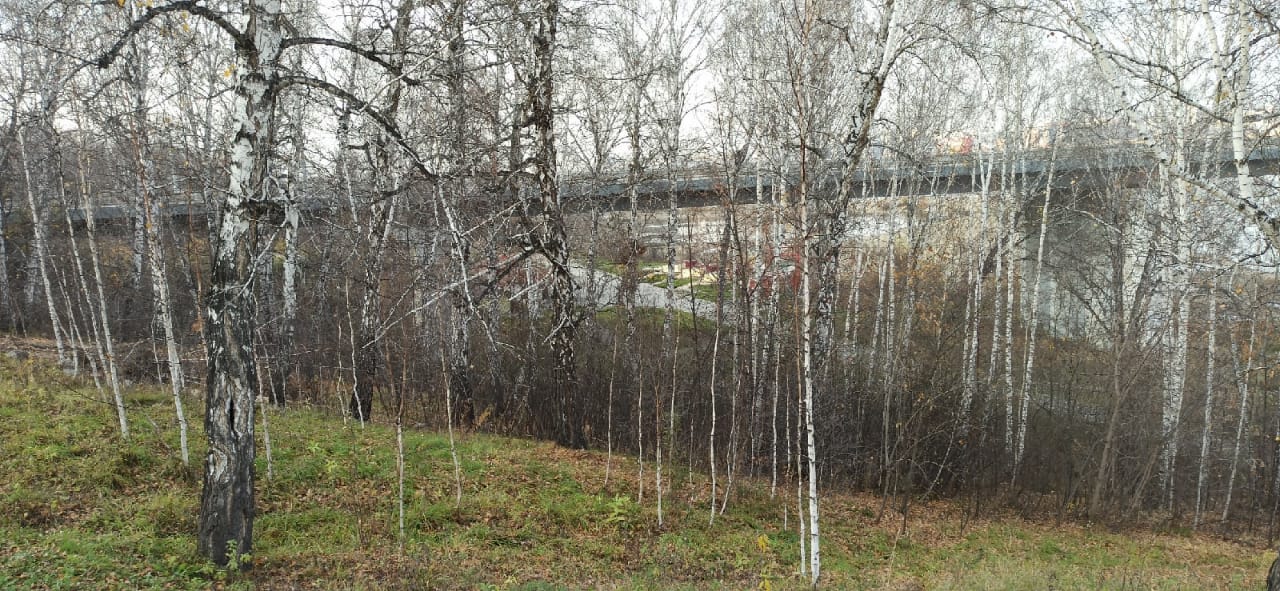